Структурное подразделение «Детский сад комбинированного вида «Ягодка» МБДОУ «Детский сад «Планета детства» комбинированного вида»
Зимушка-зима
Подготовила: воспитатель средней группы Савкина Н.А.
Отгадай загадку
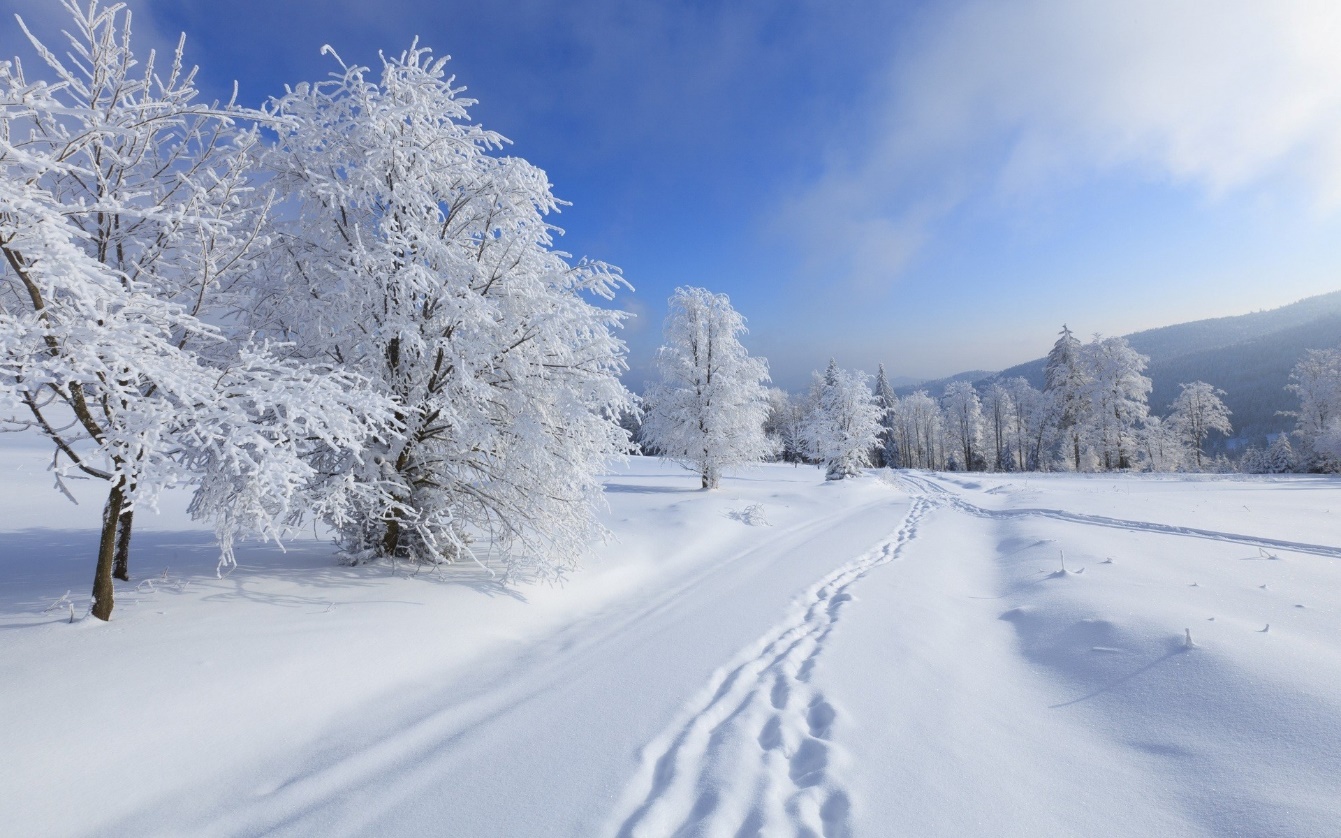 Крыша в шапке меховой,
Белый дым над головой,
Двор в снегу, белы дома.
Ночью к нам пришла …
(зима.)
Загадки-обманки
Есть отличная примета:		В шубу Машенька одета –
Выпал снег – встречайте…		На дворе лютует …
(не лето, а зиму) 				(не лето, а зима)

Звери в норах все заснули. 		В сотый раз мы уж чихнули.
Так бывает лишь в …			Все простуды лишь в …
(не в июле, а в декабреянваре)       (не в июле, а в ноябредекабре) 

Вьюга ноет, словно дрель, 		В женский день букет мимоз
На дворе стоит …			Дарит маме…
(не апрель, а февраль) 			(не Дед Мороз, а папа или сын)
Найди картинку, на которой изображена зима
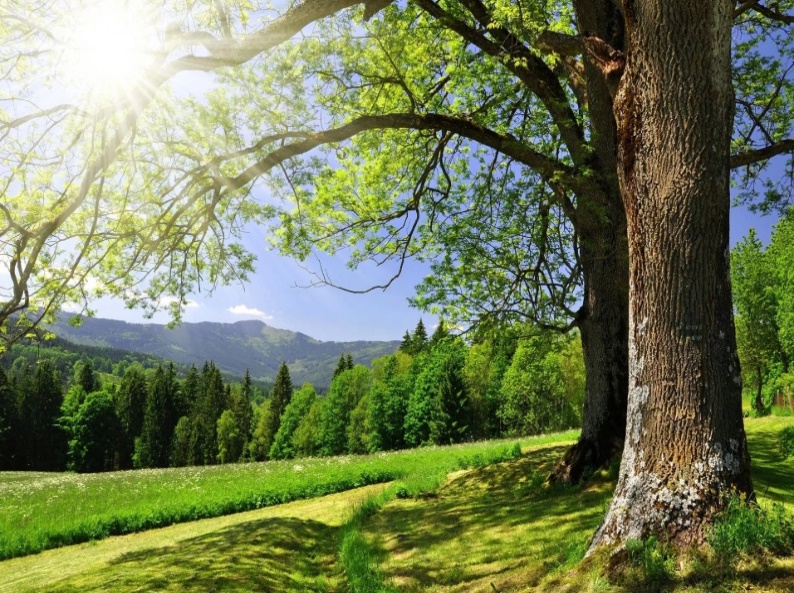 Весна
Лето
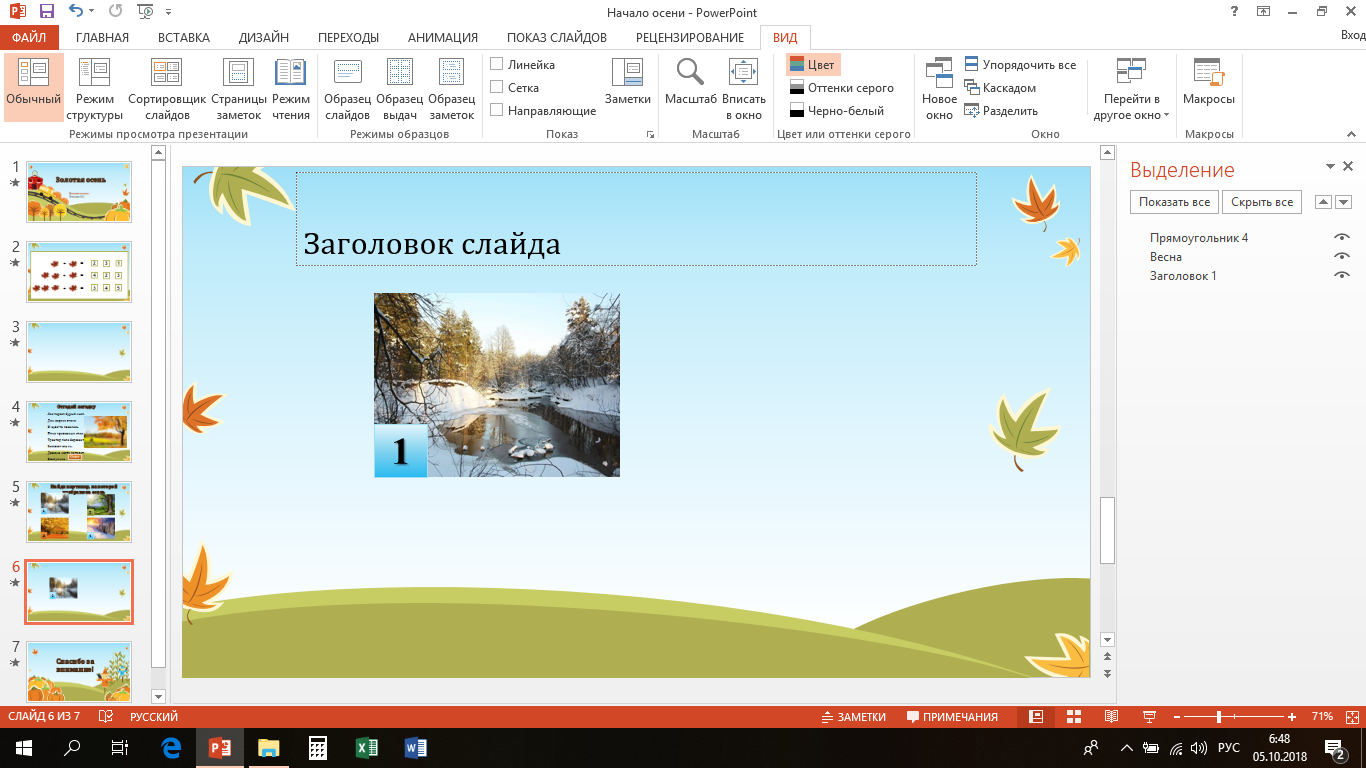 2
Осень
Зима
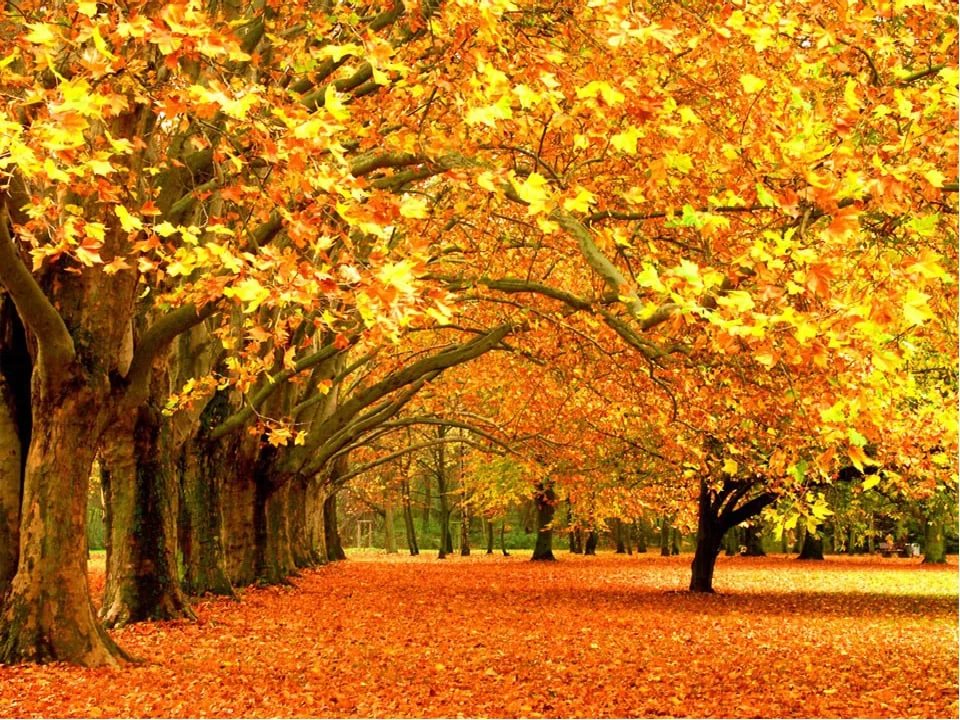 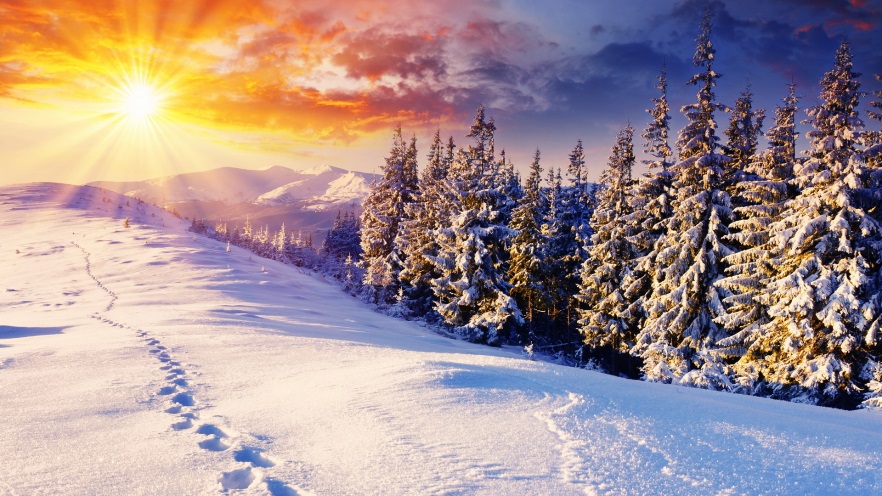 3
4
Пословицы и поговорки
Август собирает, да вот зима все проедает.
В декабре зима стелет холсты, а мороз наводит мосты.
Декабрь год кончает, а зиму начинает.
Месяц январь – зимы государь.
Мороз невелик, да стоять не велит.
Не пугай, зима: придет весна.
С января солнце на лето поворачивает, а зима – на мороз.
Февраль переменчив: то январем потянет, то мартом проглянет
Подбери девочке зимнюю одежду
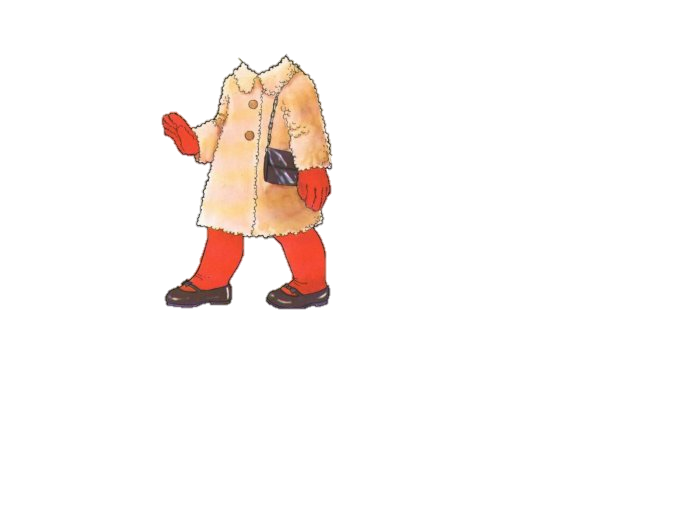 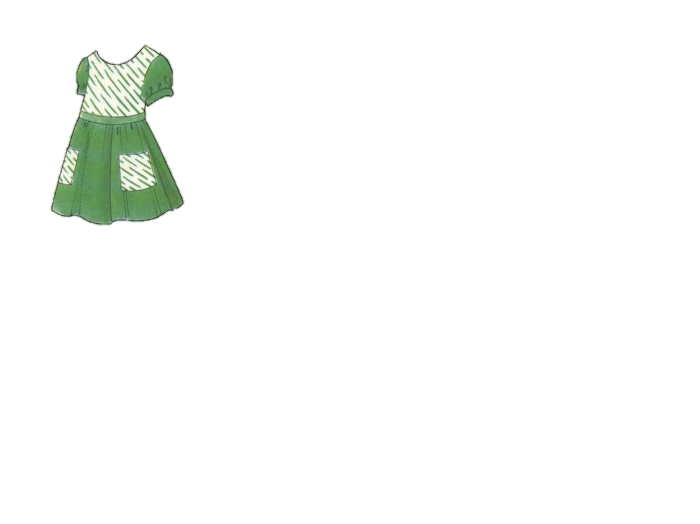 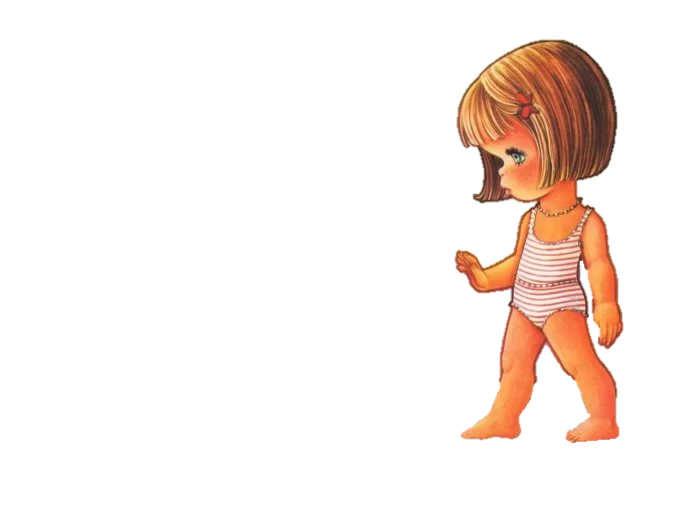 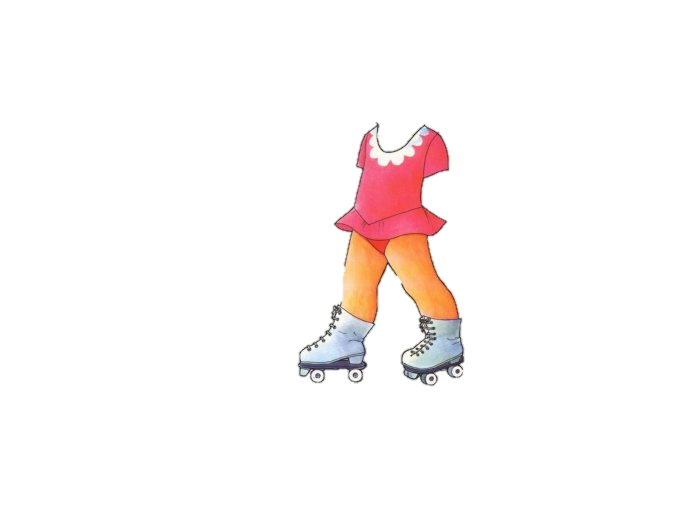 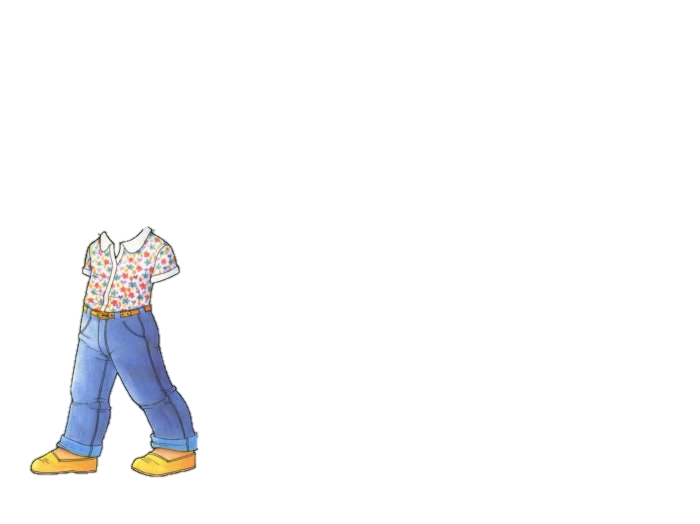 Какое сейчас время года?

Какая погода? Что происходит с миром растений?

Как изменилась жизнь птиц зимой?

Как проводят зиму животные?

Вспомните пословицы и поговорки о зиме.

Как одеты люди?